সকল-কে
স্বাগতম
সকল-কে
স্বাগতম
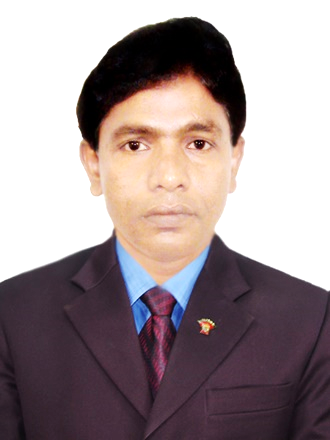 পরিচিতি
পাঠ - 3
শিক্ষক
পাঠ
অসীম বিশ্বাস (সহকারি  অধ্যাপক)
সম্মিলনী মহিলা ডিগ্রি কলেজ। 
ঝিকরগাছা, যশোর।
মোবা নং: ০১৭১৫-২১৪৩৯১          E mail- ab214391@gmail.com
শ্রেণিঃ একাদশ/দ্বাদশ
বিষয়ঃ জীববিজ্ঞান ২য় পত্র              অধ্যায়ঃ০7(চলন ও অঙ্গচালনা)
 সময়ঃ ৪৫ মিনিট
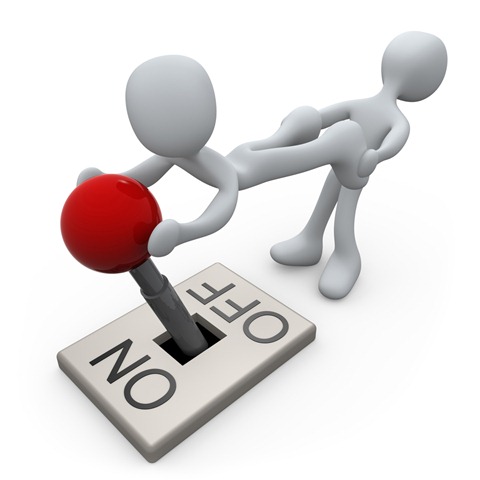 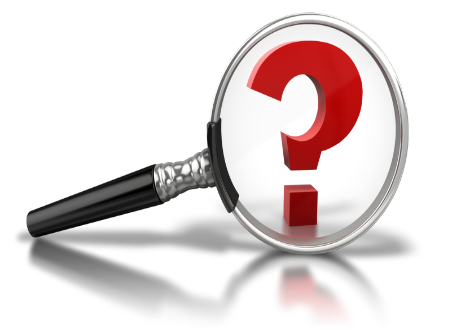 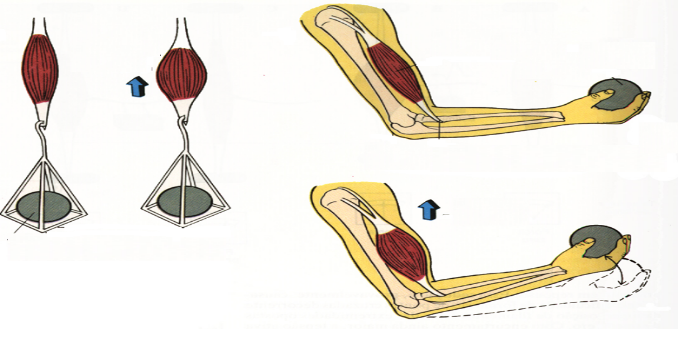 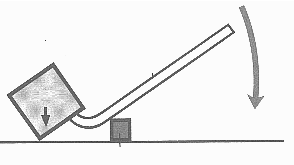 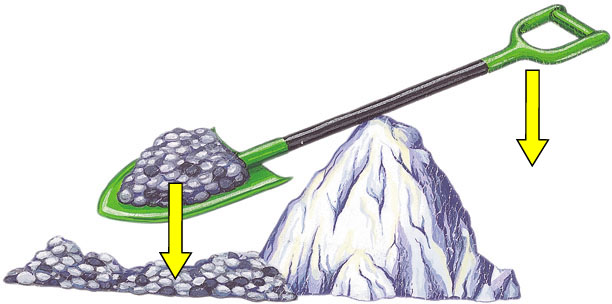 কঙ্কালের কার্যক্রম এবংরডস ওলিভার তন্ত্র
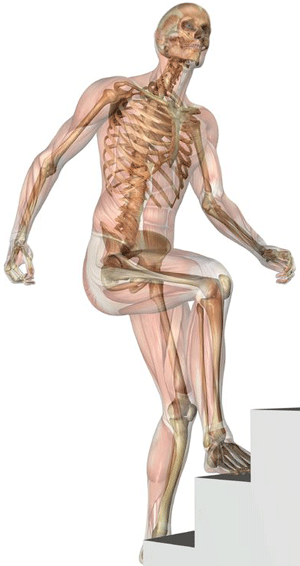 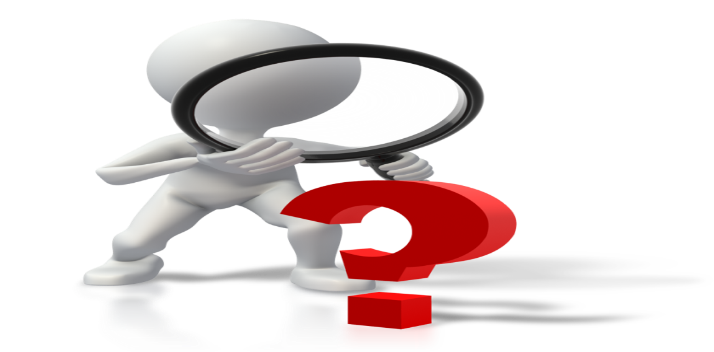 হাটুর সঞ্চালনে
 অস্থি ও পেশীর
 ভূমিকা
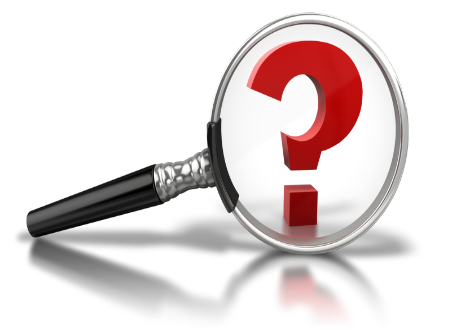 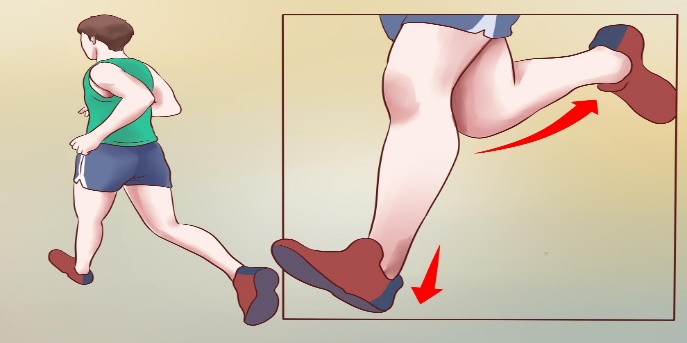 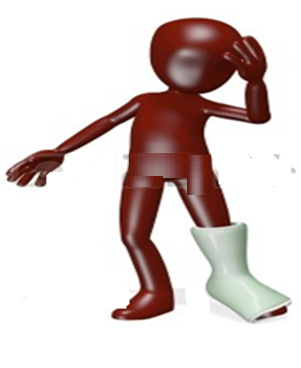 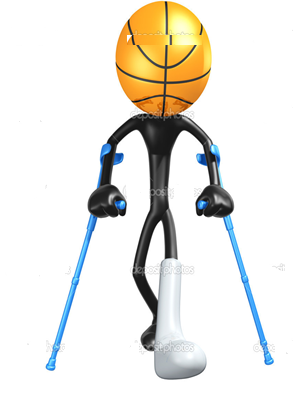 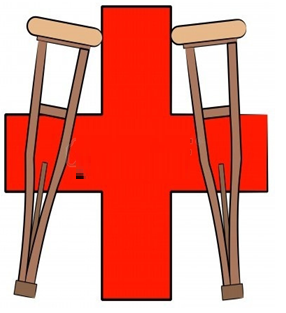 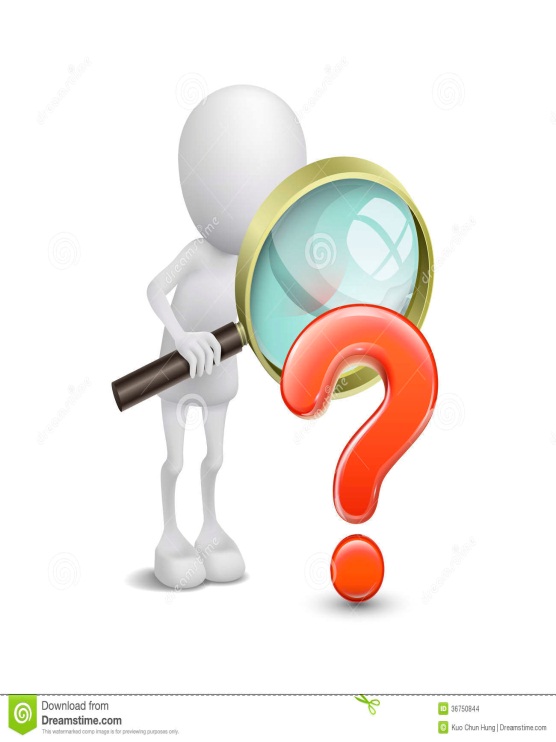 অস্থিভঙ্গ এবং
 প্রাথমিক চিকিৎসা
আমাদের আজকের পাঠ-
শিখন ফল
পেশী কলার গঠন ও কাজে
চলন ও অঙ্গচালনা
এই পাঠ শেষে শিক্ষার্থীরা -
লিভার কি তা বলতে পারবে।
বিভিন্ন প্রকার লিভারের নাম ও কাজ বলতে বে।  
হাঁটুর সঞ্চালনে অস্থি ও পেশির সমন্বয় ব্যখ্যা করতে পারবে।
বিভিন্ন ধরনের অস্থিভঙ্গ ও এদের প্রাথমিক চিকিৎসা বর্ণনা করতে
d¨vjµvg
এটি হচ্ছে অস্থিসন্ধিস্থল - যার মাধ্যমে লিভার অর্থাৎ দেহের নির্দিষ্ট অঙ্গ বা অংশ সঞ্চালিত বা নড়াচড়ার সু্যোগ পায়। একে “F”দ্বারা চিহ্নিত করা হয়।
লিভার
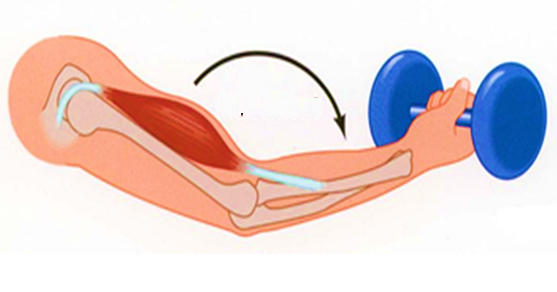 যখন হাত , পা বা দেহের কোন অংশ নড়াচড়া করে তখন যে সরল যান্ত্রিক পদ্ধতিতে অস্থি এবং পেশীর আন্তঃক্রিয়া করে তাকে লিভার বলে। লিভার হচ্ছে একটি রড, যেটি একটি নির্দিষ্ট বিন্দুকে কেন্দ্র করে ঘোরে।
F
প্রচেষ্টা/বল
 গতি অর্জনের জন্য লিভারের যে বিন্দুতে শক্তি প্রয়োগ করা হয় তাকে বল বা প্রচেষ্টা বলে। ভারকে তোলার জন্য বল প্রয়োগ করা হয়। একে “E”দ্বারা চিহ্নিত করা হয়।
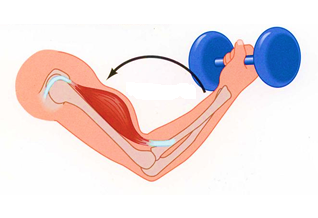 রডস ও লিভারতন্ত্র তিনটি বিষয়ের উপর প্রতিষ্ঠিত-
E
প্রচেষ্টা/বল
ভার/Resistance
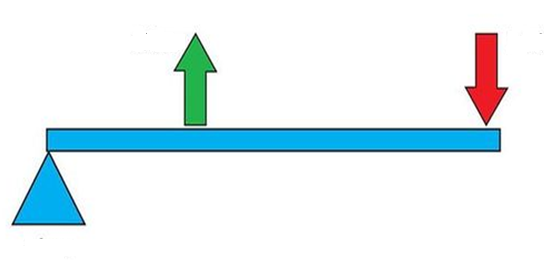 ভার
যে বলপ্রয়োগে লিভার এর চলন বাধাগ্রস্থ হয় তাকে বলে ভার বা প্রতিবন্ধক একে “L”দ্বারা চিহ্নিত করা হয়।
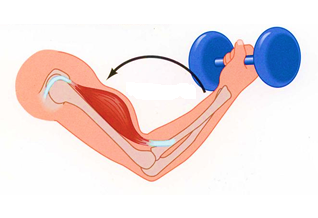 ফালক্রাম
L
cÖ_g †kÖwYi wjfvi
d¨vjµvg, বল I ভারের Ae¯’v‡bi Dci wfwË K‡i ÔiWm I wjfviÕ-Zš¿‡K wZbwU fv‡M fvM Kiv hvqÑ
wØZxq †kÖwYi wjfvi
ফালক্রাম বল ও ভারের Gi gvSLv‡b _v‡K| 
 Avgv‡`i K‡ivwUi mv‡_ †giæ`‡Ûi ms‡hvM।
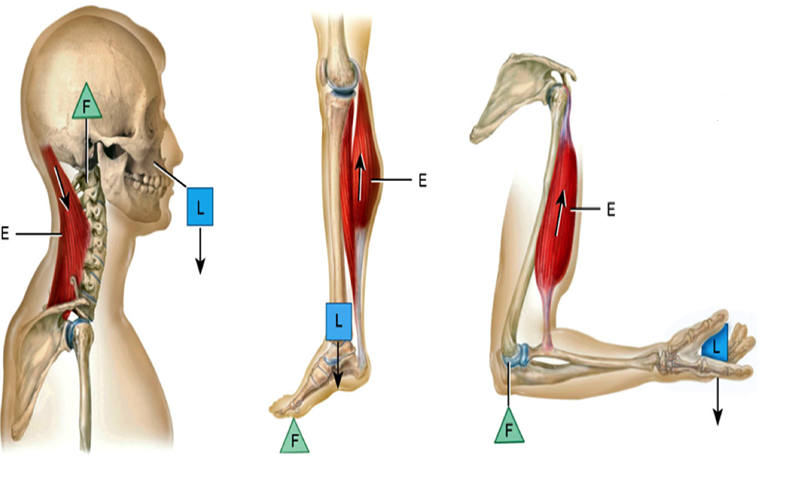 ভার me©`v d¨vjµvg I বলের Gi gvSLv‡b _v‡K| 
†Mvovwji A¨vwKwjm †UbW‡bi gva¨‡g cv‡qi †Mvovwji DVvbvgv wbqš¿Y wØZxq †kÖwYi wjfv‡ii D`vniY।
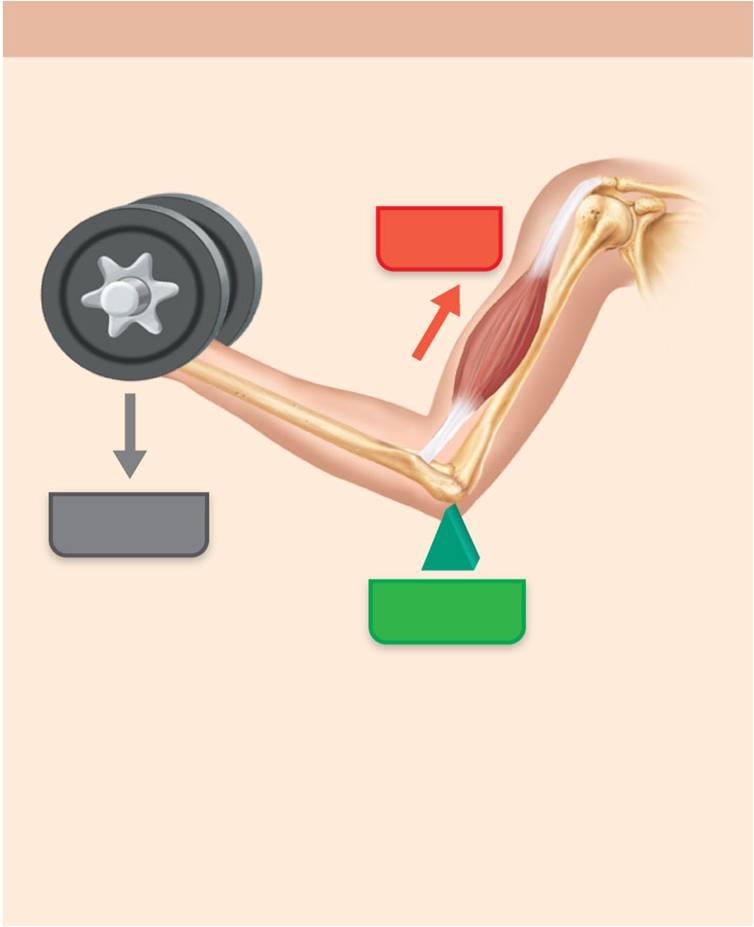 বল
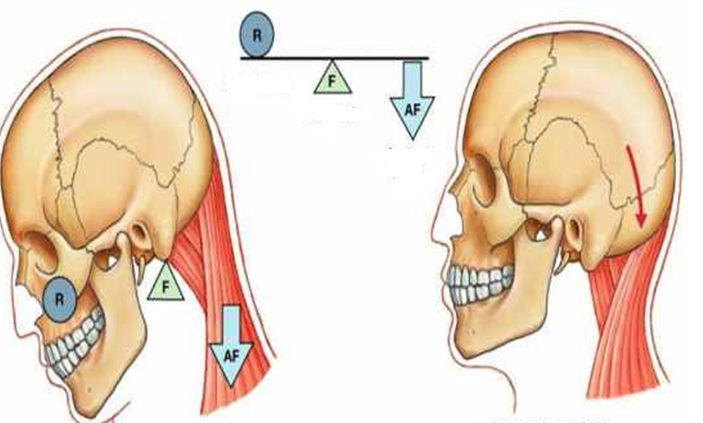 d¨vjµvg
Z…Zxq
 †kÖwYi wjfvi
wØZxq
 †kÖwYi wjfvi
cÖ_g 
†kÖwYi wjfvi
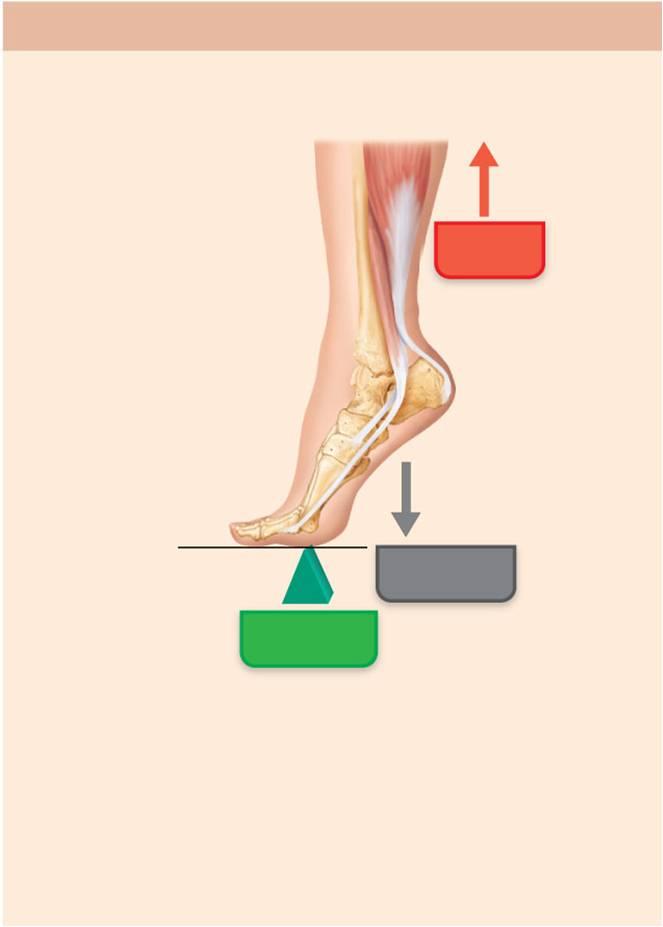 বল
ভার
বল
Z…Zxq 
†kÖwYi
 wjfvi
বল me©`vB d¨vjµvg I ভারের Gi gvSLv‡b _v‡K| 
nv‡Zi KbyB Gi mwÜi Kvh©µ‡g nvZ w`‡q †Kvb wKQz DVv-bvgv Kiv‡bv Z…Zxq †kÖwYi wjfv‡ii D`vniY|
ভ
ভার
ভার
d¨vjµvg
d¨vjµvg
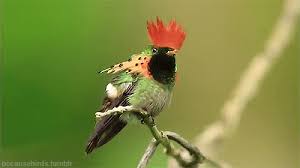 একক কাজ
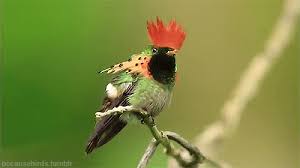 বিভিন্ন প্রকার লিভারের নাম ও অবস্থান উল্লেখ করো।
পেশিতে টান পড়ে কিন্তু ধাক্কা দেয় না
ফ্লেক্সর ও এক্সটেন্সর পেশি
অ্যান্টাগোনিষ্টিক পেশি
যে পেশি কোন অঙ্গকে অস্থিসন্ধিতে বাঁকিয়ে এনে ভাঁজ করে তখন তাকে ফ্লেক্সর পেশি বলে।এই পেশির বিপরিত কাজ সম্পাদনপকারি পেশি যা ঐ অঙ্গকে সোজা/ প্রশারিত করে আগের অবস্থায় ফিরিয়ে নেয় তাকে এক্সটেনসর পেশি বলে। হিউমেরাসের সাথে অবস্থিত বাইসেপস ও ট্রাইসেপস যথাক্রমে ফ্লেক্সর ও এক্সটেনসর পেশি।
দেহের অঙ্গ সঞ্চালনে অংশগ্রহনকারি জোড় কংকাল পেশি-দুটি পরস্পরের বিপরিতমুখি কাজ করে। এ ধরনের বিপরিতধর্মী কাজ সম্পাদনকারী পেশিদুটিকে একটিকে অপরটির অ্যান্টাগোনিষ্টিক পেশি বলে।এদের একটি যখন সংকুচিত হয় অন্যটি তখন শিথিল হয়।
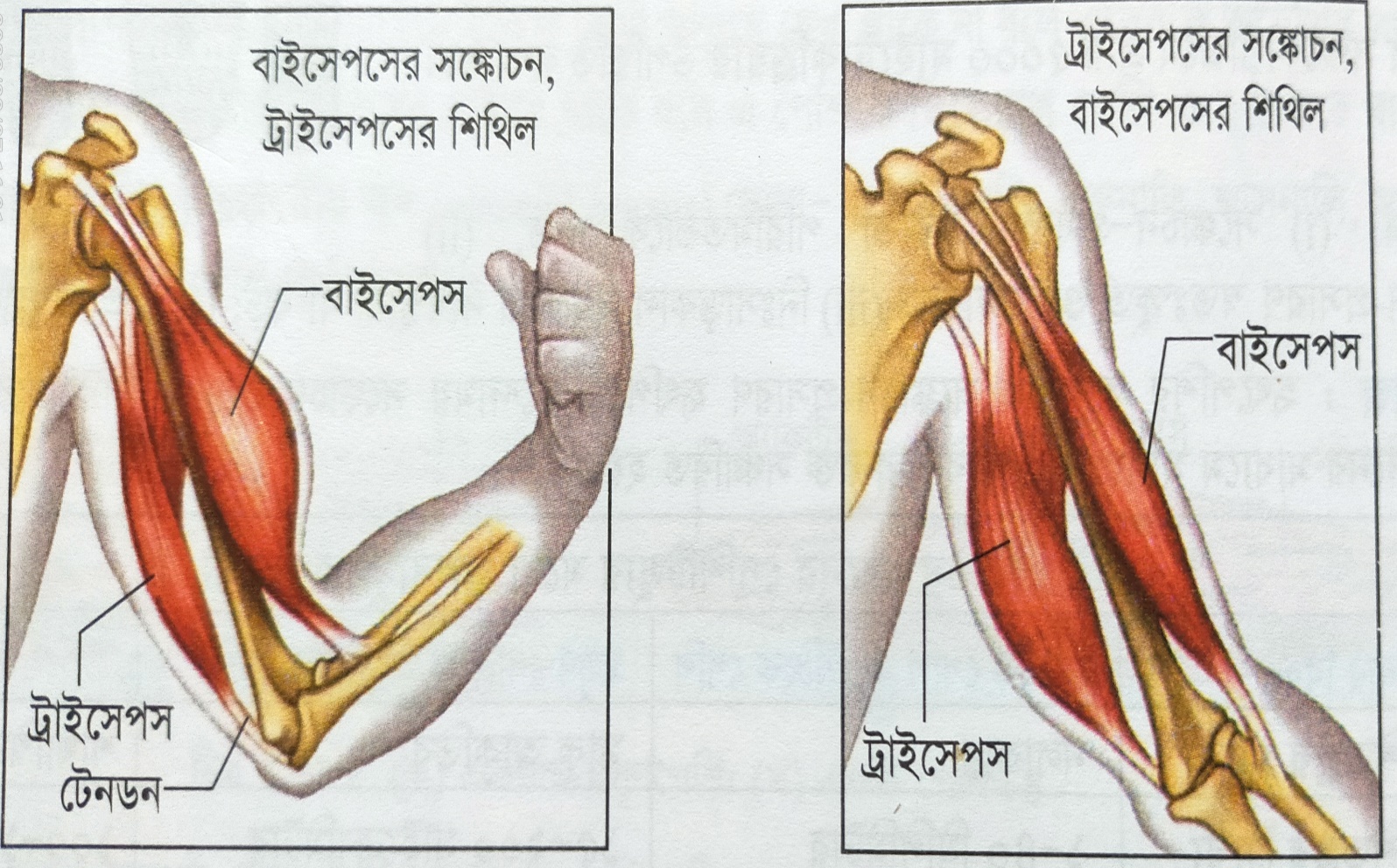 চিত্রঃ বাইসেপস ও ট্রাইসেপস পেশির অ্যান্টাগোনিষ্টিক কার্যাবলি
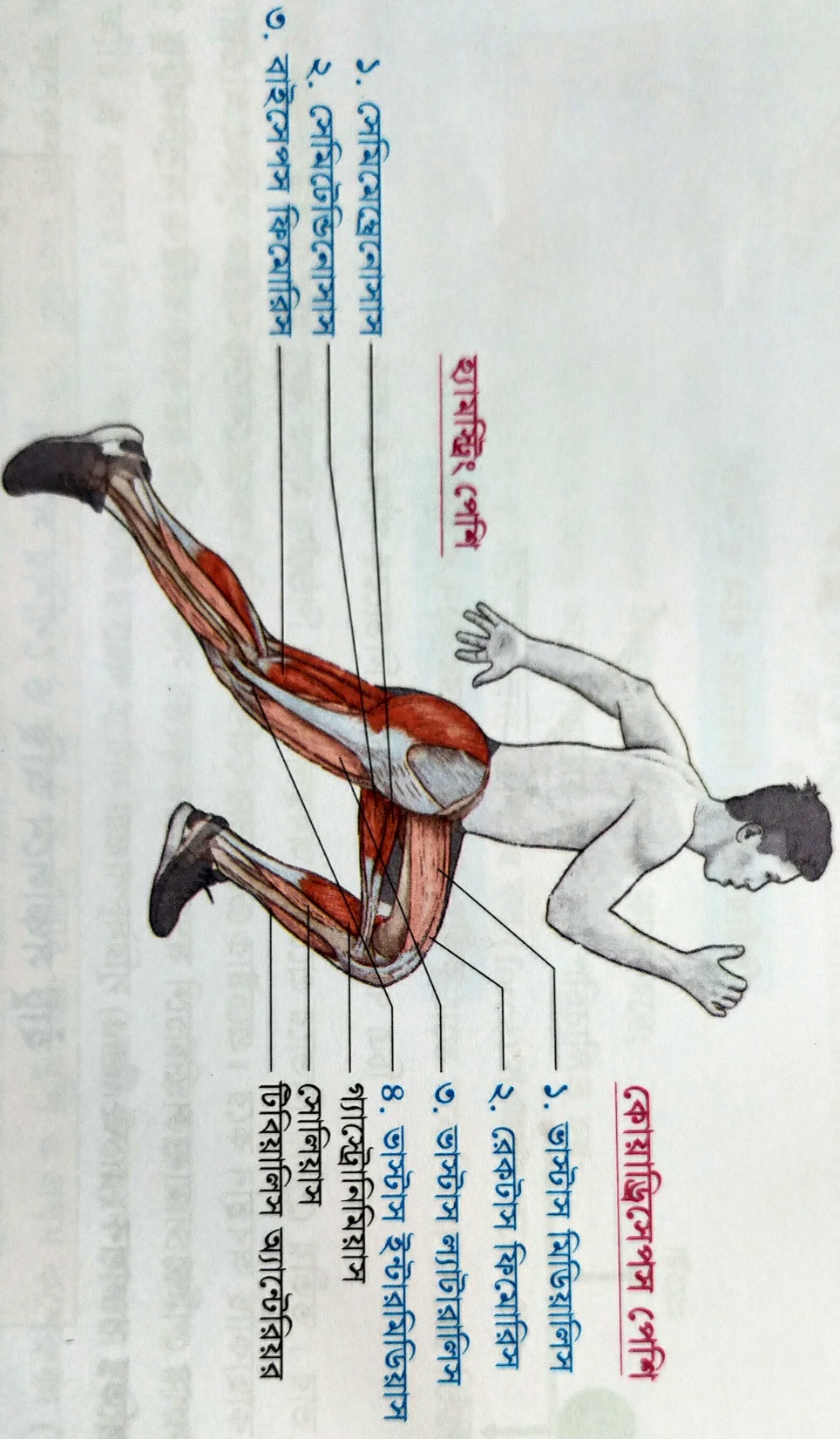 হাঁটু সঞ্চালনে অস্থি ও পেশির সমন্বয়
মানুষের চলনে শুধু পেশি নয় পেশির সংগে যুক্ত অস্থির ভুমিকাও অত্যন্ত গুরুত্বপূর্ণ। কন্ডরা বা টেন্ডন দিয়ে পেশি অস্থির সংগে যুক্ত থাকে। তাই কোন অংগকে যথেচ্ছা পরিচালনা করা বা স্থানান্তরে নেওয়া পেশি-কংকালতন্ত্রের পারস্পরিক ছন্দোবদ্ধ ক্রিয়াকলাপের উপর নির্ভরশীল।হাঁটুতে চারটি অস্থি যুক্ত থাকে,
যথা- ফিমার (উরুর অস্থি ০১টি), টিবিয়া ও ফিবুলা (জঙ্ঘাস্থি ০২টি) এবং প্যাটেলা ( হাঁটুর টুপি ০১টি)।
হ্যামস্ট্রিং পেশি বা বক্রীকরণ পেশি (শ্রোণি-অস্থিচক্র থেকে টিবিয়ার উপর পর্যন্ত) এবং গ্যাস্ট্রোকনেমিয়াস পেশি (টিবিয়ার উপর থেকে ক্যালকেনিয়াস পর্যন্ত যা অ্যাকিলিস কন্ডরা দিয়ে যুক্ত)- এর সাহায্যে হাঁটুসন্ধি পিছন দিকে ভাঁআজ হয়।
কোয়াড্রিসেপস পেশি বা প্রসারণ পেশী – এর সংকোচনে হাঁটুসন্ধির প্রসারণ ঘটে।
চিত্রঃ হাটুর সঞ্চালনে অস্থি ও পেশির সমন্বয়
সাধারন অস্থিভঙ্গ
অস্থিভঙ্গ
অস্থিভঙ্গের প্রাথমিক চিকিৎসা
সাধারন অস্থিভঙ্গ
জটিল  অস্থিভঙ্গ
যৌগিক অস্থিভঙ্গ
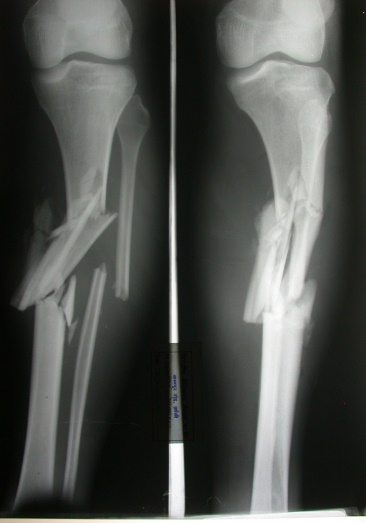 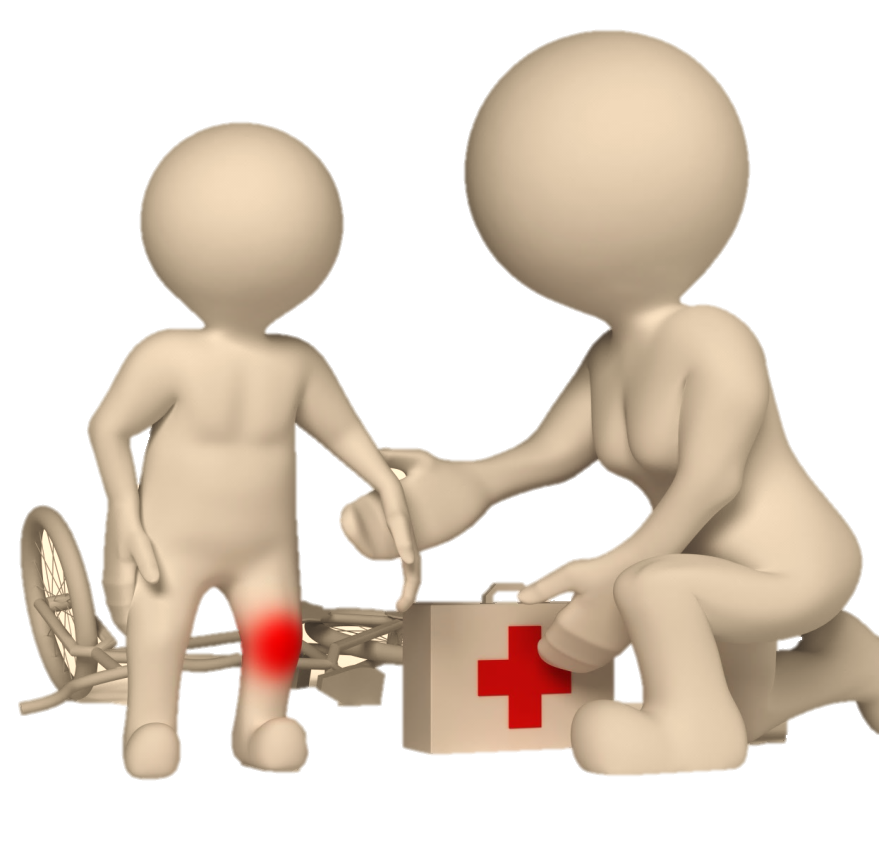 যৌগিক অস্থিভঙ্গ
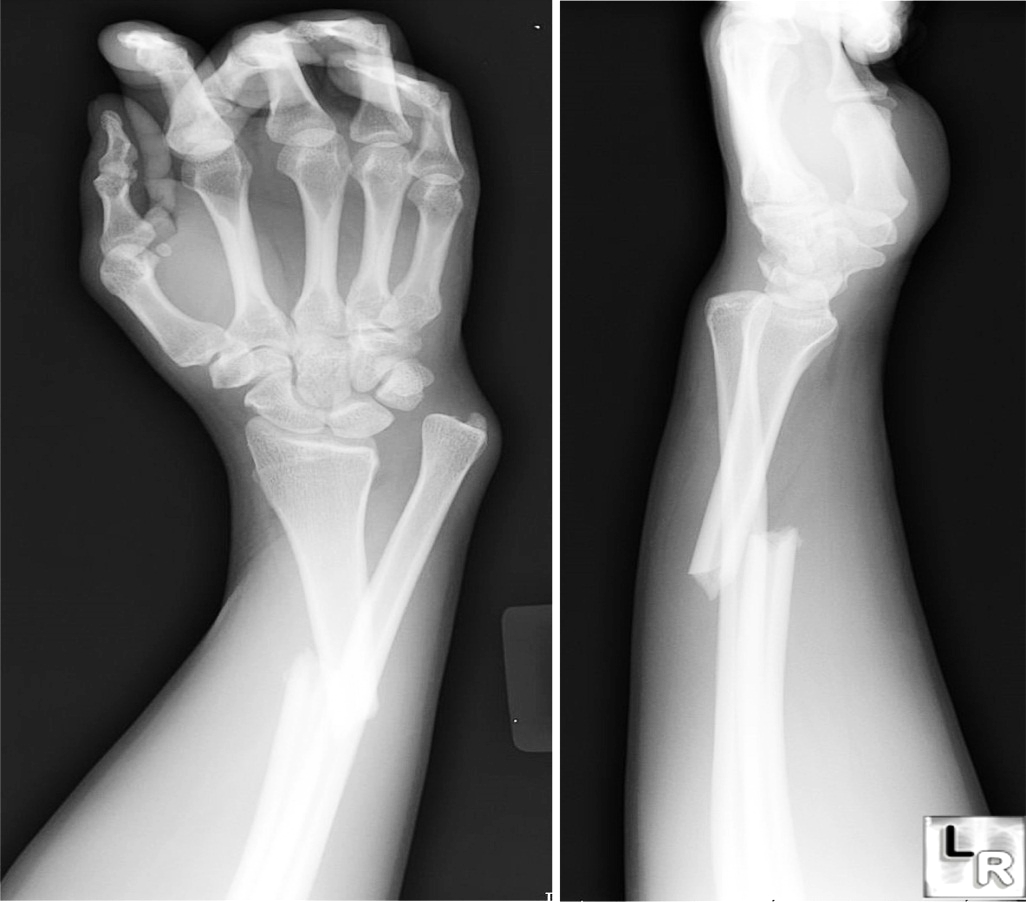 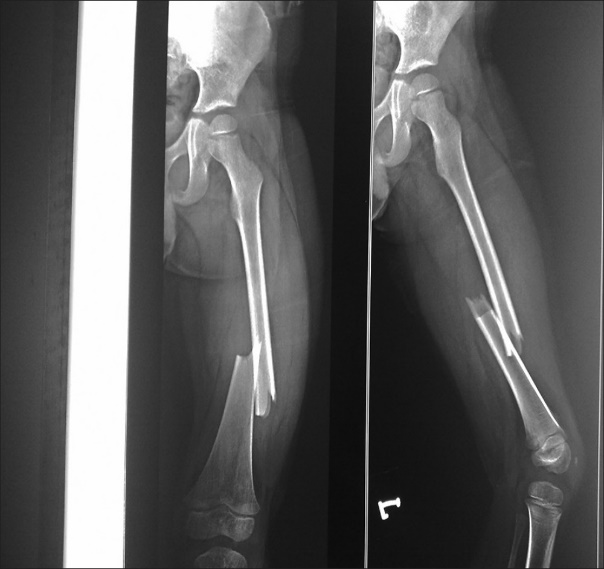 যদি আঘাত গুরুতর হয় তবে জরুরি সাহায্যের জন্য নিকটস্থ হাসপাতাল বা ক্লিনিকে ফোন করা।
জটিল অস্থিভঙ্গ
যে কোন ধরনের রক্তপাত বন্ধ করার জন্য একটি পরিস্কার, জীবাণু মক্ত বিশোষক পদার্থ দিয়ে আঘাত প্রাপ্ত স্থান চেপে ধরতে হবে।
G ai‡bi Aw¯’f‡½i †ÿ‡Î fv½v nvo Pvgovi evB‡i Av‡m bv wKsev nv‡oi Pvicv‡ki Kjv‡K ÿwZMÖ¯’ K‡i bv ZvB Pvgovi evB‡i AvNv‡Zi wPý †`Lv hvq bv| 
G ai‡bi Aw¯’f½ G·-‡i Qvov wPwýZ Kiv hvq bv| 
G †ÿ‡Î Aw¯’wU AvovAvwo, j¤^vjw¤^ wKsev cvk¦x©qfv‡e fv½‡Z cv‡i|
G ai‡bi Aw¯’f‡½ Aw¯’ LwÛZ nIqv QvovI Pvicv‡ki †ckx, †UÛb I wjMv‡g›UI `viæbfv‡e ÿwZMÖ¯’ nq|
 fv½v Aw¯’wU cÖvšÍfvM wZÿèfv‡e Pvgovi evwn‡i †ewi‡q _v‡K|
G ai‡bi Aw¯’ f‡½ AvNvZcÖvß ¯’v‡bi nvo †f‡½ A‡bK¸‡jv Amgvb L‡Û wef³ n‡q hvq| 
ZvQvovI Pvicv‡ki †cwk ÿwZMÖ¯Í n‡q ¯’vbwU‡Z ÿ‡Zi m„wó nq|
যখন ব্যাপক চাপে বা আঘাতের ফলে কিংবা রোগের কারণে দেহের কোন অস্থি অখন্ডতা হারায় তখন তাকে অস্থিভঙ্গ বলে। 
চিকিৎসকগন একে FRX সংকেত দ্বারা প্রকাশ করেন।
রোগীর ভাঙ্গা অস্থিযুক্ত বাহুটিকে নড়াচড়া করতে দেয়া যাবে না বরং যে স্থানে বাহুটি রাখলে ব্যাক্তি আরামবোধ করে সেই স্থানেই রাখা উচিত।
ব্যাথা দূর করতে এবং ফোলা কমাতে বরফ ব্যবহার করা জরুরী
অস্থিসন্ধির স্থানচ্যুতি
যখন কোন আঘাত বা অন্য কোন কারণে দেহের অস্থিসন্ধি গঠনকারী কোন অস্থি সরে যায় তখন তাকে অস্থিসন্ধির স্থানচ্যুতি বলে।
  হাত ও পায়ের আঙ্গুলের সন্ধি, শ্রোণিচক্রের সন্ধি, কনুই এর সন্ধি ও কাঁধের সন্ধির স্থানচ্যুতির ঘটনা সবচেয়ে বেসি ঘটে।
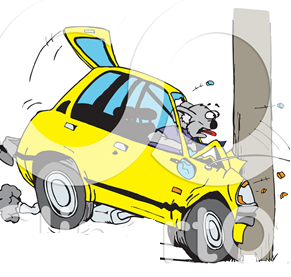 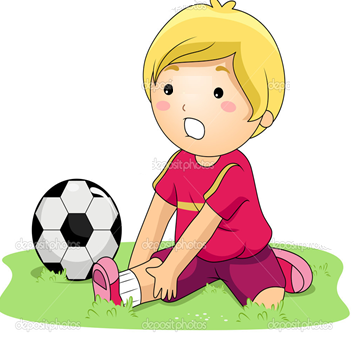 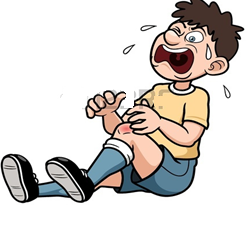 অস্থিসন্ধির 
স্থানচ্যুতির 
কারণ
পতন
খেলাধুলা জনিত আঘাত
খেলাধুলা  বহির্ভূত  আঘাত
মচকানো
মচকানো অস্থির লিগামেন্টের এমন একটি আঘাত যার ফলে লিগামেন্ট তার নিজস্ব ক্ষমতা অতিক্রম করে প্রসারিত হয় বা ছিড়ে যায়। অপরদিকে পেশি বা টেনডনের এ জাতীয় প্রসারণ বা ছিড়ে যাওয়াকে মচকানো বলে।
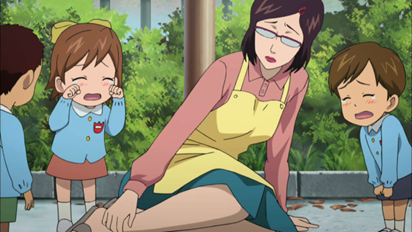 মচকানোর  প্রাথমিক চিকিৎসা
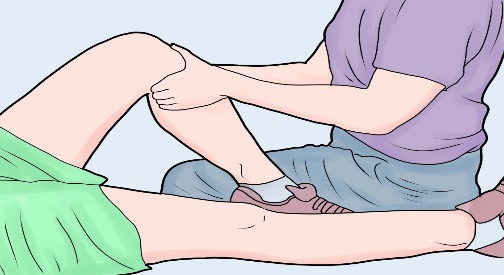 রোগীকে সুবিধাজনকস্থানে বিশ্রাম নিতে দিতে হবে।
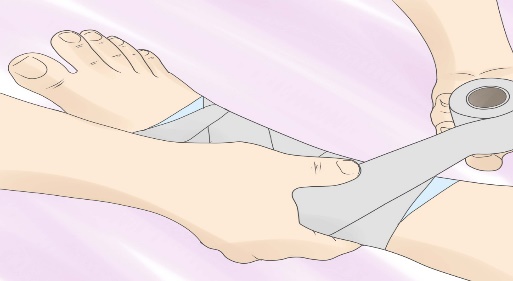 কম্প্রেসন ব্যান্ডেজ ব্যবহার করতে হবে।
ব্যাথা দূর করতে এবং ফোলা কমাতে বরফ ব্যবহার করা জরুরী
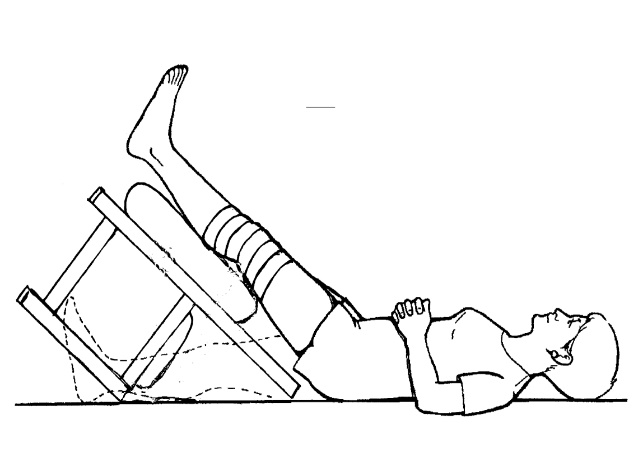 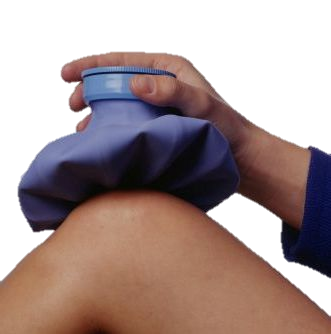 আঘাতপ্রাপ্ত স্থান দেহ থেকে তুলনামূলকভাবে একটু উঁচু রাখতে হবে।
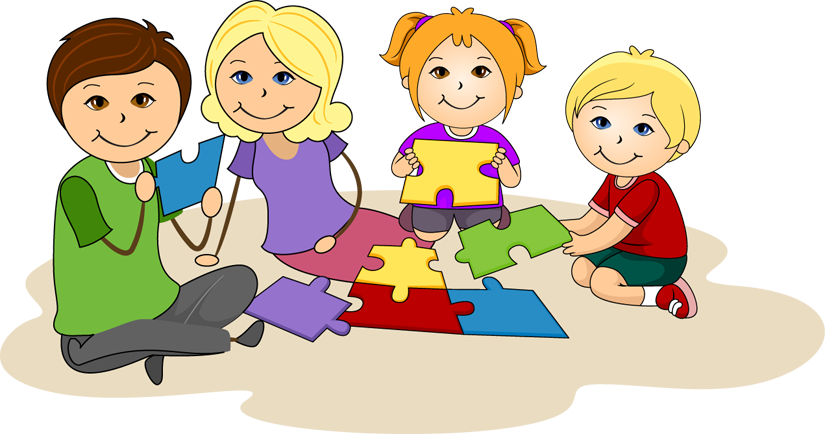 দলীয় কাজ
বিভিন্ন ধরনের অস্থিভঙ্গ এবং অস্থি 
ভঙ্গের প্রাথমিক চিকিৎসা উল্লেখ করো।
মুখে
মুখে
উত্তর বলি
দ্বিতীয় শ্রেণীর লিভারের উদাহরন দাও।
বাইসেপস এর কাজ কি?
হাড় মচকানো রোগীর প্রাথমিক চিকিৎসা কি?
অস্থিসন্ধির স্থানচুতির কারন কি?
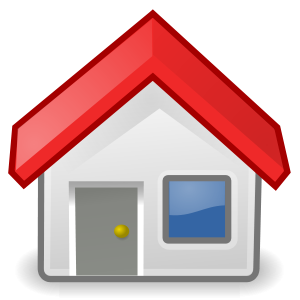 কাজ
“পেশিতে টান পড়ে কিন্তু ধাক্কা দেয় না”এবং হাটুর সঞ্চালনে অস্থি ও পেশির সমন্বয় ব্যাখ্যা করো।
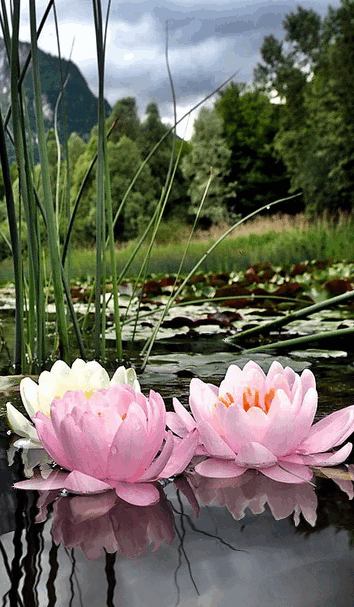 ধন্যবাদ